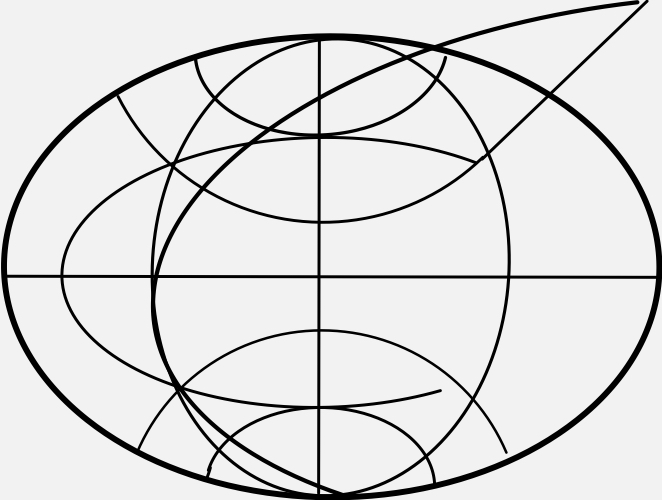 INTOSAI KSC
INTOSAI Working Group on Big Data
CONTRIBUTION TO THE IMPLEMENTATION OF THE STRATEGIC OBJECTIVES AND CROSSCUTTING PRIORITIES
CNAO      Tang Zhihao
June 13th, 2019  Pampanga, Philippines
SAI CHINA
The strategic objectives and crosscutting priorities
Update on WGBD
CONTENT
Audit Reform in the era of Big Data
Work plan 2020-2022
CNAO
The strategic objectives and crosscutting priorities for INTOSAI
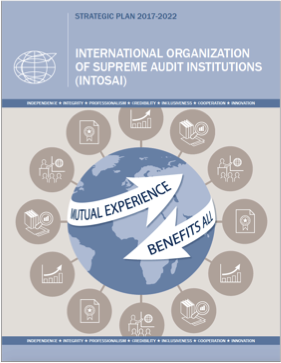 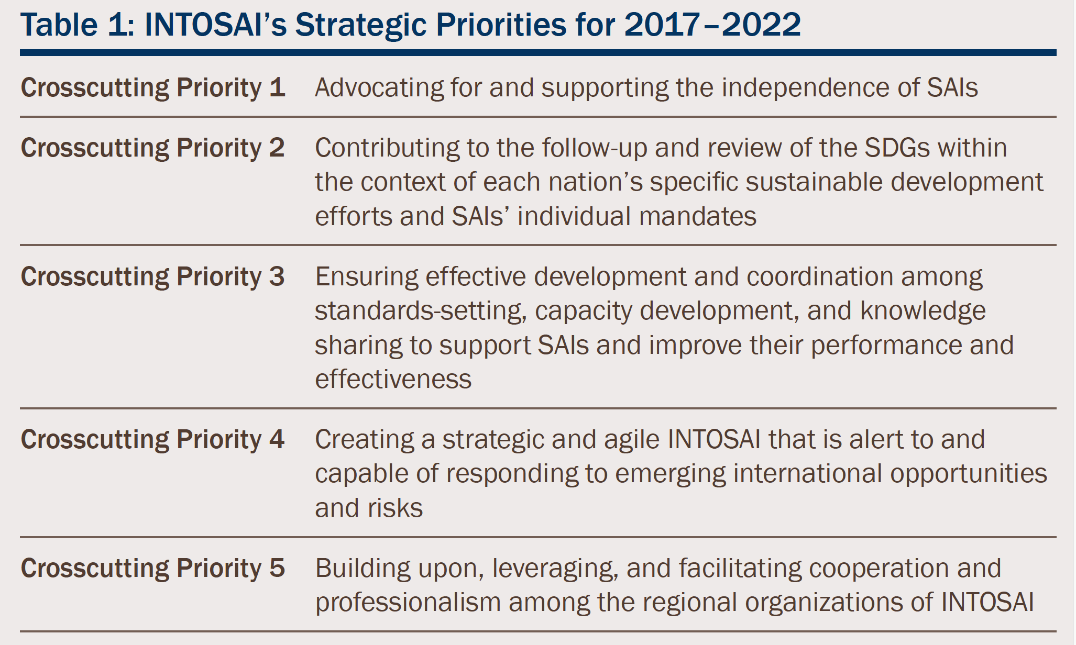 CNAO
The strategic objectives for WGBD
Identify the opportunities and challenges that SAIs are facing in a big data world to provide recommendations to SAIs.
1
Goal
Summarize the know-how, experience and good practices concerning big data audit, and develop guidelines and research reports, to share knowledge and help SAIs boost relevant capacities.
2
Goal
3
Goal
Strengthen bilateral, regional and INTOSAI-wide cooperation among SAIs in big data audit.
CNAO
Update on WGBD issues --Members
CNAO
Update on WGBD issues --Research
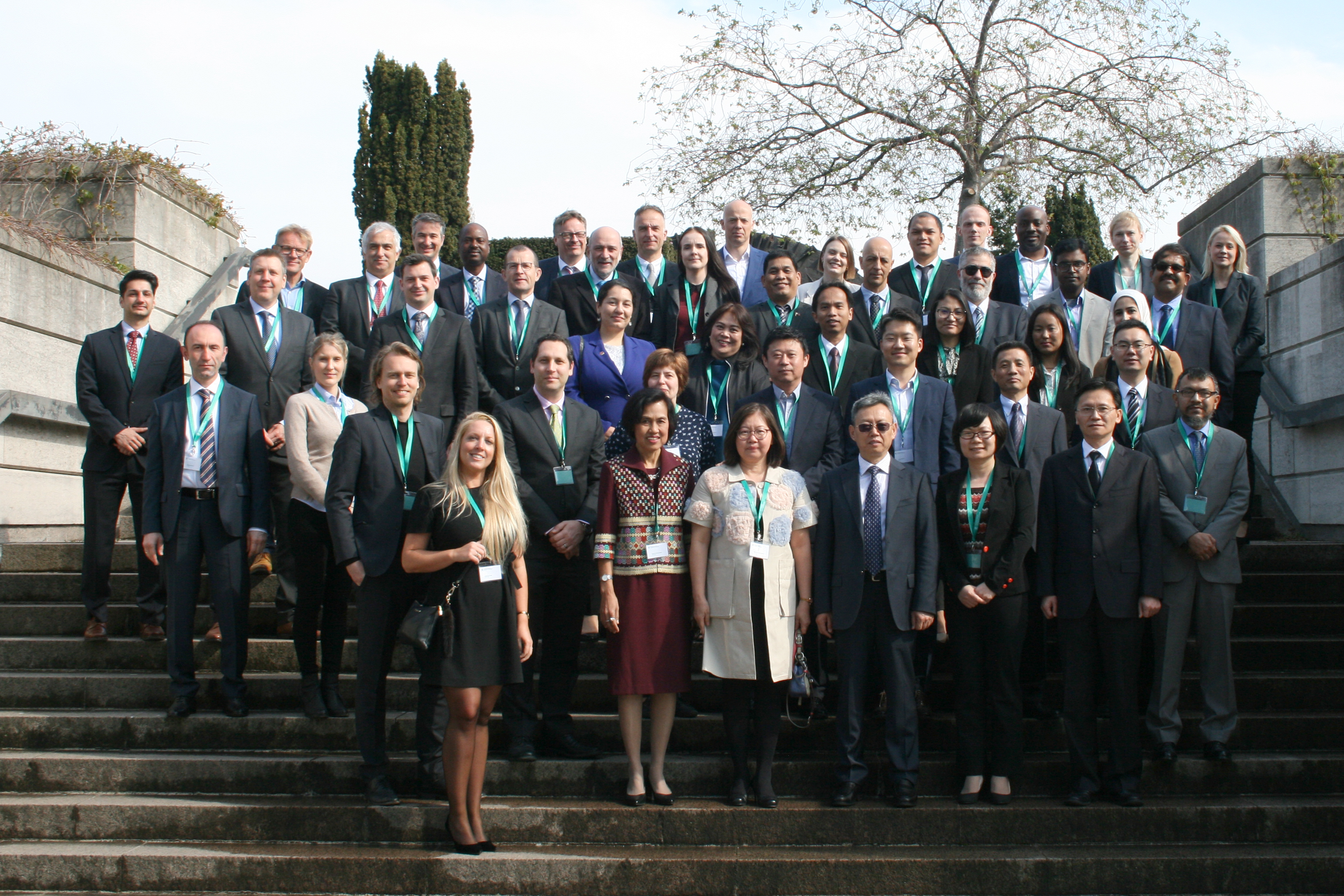 participants
第三次会议图片
with the participation of 51 delegates from 24 member SAIs
Research already carried out
The Indonesia SAI has made an interim report for it continues working group’s “Auditing Technologies Innovation Research Project”
Research already carried out
The participants enthusiastically discussed the “Guidelines On Big Data Audit Research Program” prepared by the secretariat of the working group and unanimously adopted to compile the “Guidelines On Big Data Auditing”.
April 25 to 26, 2019 in Copenhagen, Denmark
CNAO
Audit Reform in the era of Big Data
the field of big data applications is more extensive.
Field
performance audit, financial audit, 
and compliance audit.etc.
the application of new technologies is more diverse
Technologies
such as blockchain, machine learning and natural language understanding.etc
the construction of platform tools is more pragmatic.
Platform
such as Estonian X-Road platform, CNAO the third phase of the gold audit project.etc.
Mechanism
the working mechanism of big data audit is taking shape.
cooperates with academic circles and professional think tanks; audit technical training
CNAO
Audit Reform in the era of Big Data
1
?
What is the purpose of implementing big data audit?
2
What is the unique role of big data audit?
3
How can we realize the value of big data audit?
CNAO
annual meeting
innovation and application
working mechanisms
quality control
Work plan 2020-2022
Working group meetings will be held annually，which will determine the WGBD work plan, research projects and other related matters.
A seminar on innovation and application of big data audit analysis techniques is to be hosted in 2020.
A seminar on working mechanisms of big data audit is to be convened in 2022.
A seminar on audit quality control in a big data environment is to be held in 2021.
thank you！
June 13, 2019
Email : intosai-wgbd@audit.gov.cn